La formation générale des adultes
Qui sommes-nous?
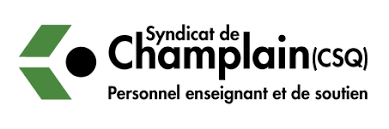 Le comité FGA
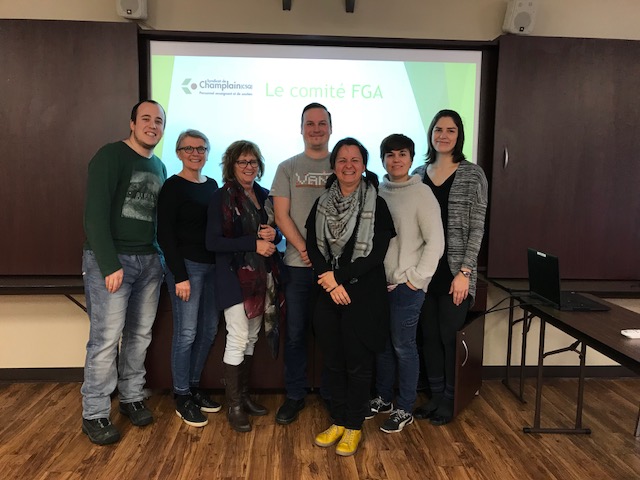 L’histoire de l’éducation des adultes (EDA) au Québec
Elle remonterait au XIXe siècle, mais c'est en 1966 que le gouvernement Lesage mettra en place les premières structures officielles de l'EDA au Québec.

Elle est marquée par la création de mouvements sociaux, syndicaux, coopératifs, groupes de femmes, ouvriers agricoles… qui proposaient des activités d’apprentissage destinées aux adultes.

Depuis les années 70, l’enseignement individualisé est le modèle andragogique le plus utilisé à l’EDA.

Aujourd’hui, on peut se demander si ce modèle répond toujours aux besoins des élèves et s’il remplit sa mission auprès des plus jeunes âgés entre 16 et 18 ans.
Évolution de l’EDA- Mission
Évolution de l’EDA - Caractéristiques des élèves
[Speaker Notes: 1. https://papyrus.bib.umontreal.ca/xmlui/bitstream/handle/1866/4740/Lemire_Vanessa_2010_memoire.pdf?sequence=2 p.5]
Quelques statistiques
Selon les données du Ministère datant de 2015, au Québec, il y a plus de 260 000 élèves inscrits en FGA et il y a seulement 327 professionnels dans l'ensemble des commissions scolaires2!

La fréquentation scolaire n'est plus obligatoire pour les 16 ans et plus.

En 2013-2014, 51% des élèves à l'EDA sont des élèves âgés entre 16-24 ans2.

En 2009, 29% des élèves qui sortent du réseau public sont sans diplôme ni qualification3.
[Speaker Notes: 2 Source : MEES, DIS, Portail informationnel, système Charlemagne, données au 2015-01-22.
http://www.education.gouv.qc.ca/fileadmin/site_web/documents/PSG/statistiques_info_decisionnelle/15-00503_statistiques_2015_edition_v25oct.pdf

3 Source : http://www.education.gouv.qc.ca/fileadmin/site_web/documents/dpse/formation_jeunes/tableau_diplomation_24.pdf]
La classe
Multiniveaux
Plus de flexibilité pour les enseignants et les élèves
Multisigles
Multimatières
Aucun ratio
Entrées et départs continus
L'enseignant dans sa classe
Lien affectif important et primordial pour la réussite de ce type d'élèves;

Myriade de méthodes d'enseignement simultanées: individuelle, magistrale, approche par projets, enseignement explicite, coopération, etc.;

Adaptation à tout instant et à toutes situations;

Gérer des rythmes d'apprentissage différents;

Suivi des élèves pour leur assiduité, leur rendement scolaire, leur comportement et leur situation de vie;

À cheval sur deux programmes.
L'enseignant à l'extérieur de sa classe...
Il corrige tous les examens à l'école;
Il fait du tutorat, qui est reconnu en tâche complémentaire;
Il peut faire de la récupération;
Il participe à plusieurs comités;
Il participe aux réunions : deux heures minimum par semaine.
Types de tâche
Selon la FSE, 74,6% des enseignants aux adultes sont précaires versus 37,3% au secteur des jeunes4.

Les contrats peuvent changer ou se terminer en cours d'année selon la fluctuation de la clientèle.

Il y a des enseignants non légalement qualifiés.

Intégration sociale, Intégration socioprofessionnelle, Francisation, Alphabétisation, Présecondaire et Formation Générale (secondaire 1er et 2e cycle).

Il peut enseigner de jour et/ou de soir.
Une invitation bien spéciale
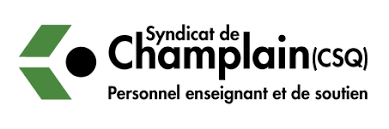 À venir :

Deux numéros du Champlain consacrés à l’EDA

Articles à lire sur le site du Syndicat de Champlain et sur les réseaux sociaux.